Recent Progress in sp3 C-H Activation Catalyzed by Palladium
Bo Yao
Concepts related with C-H activation
C-H activation
In general definition, C-H activation should refer to any chemical process that increases the reactivity of C-H bond.
In organometallic definition, C-H  activation refers to the formation of a complex wherein the C-H bond interacts directly with the metal catalyst or reagent. The complexes often afford a C-M intermediate in the absence of free radical or ionic intermediates.
“C–H bond activation” is frequently used as an organometallic term to describe certain metal-mediated processes.
C-H transformation: C-H bonds are transformed into C-C, C-X bond
C-H oxidation: The oxidation valence of carbon is increased.
C-H functionalization: New functional groups are connected to the carbon.
Oxidative functionalization: Oxidant is needed for the functionalization.
C-H arylation/halogenation/oxygenation/metallation
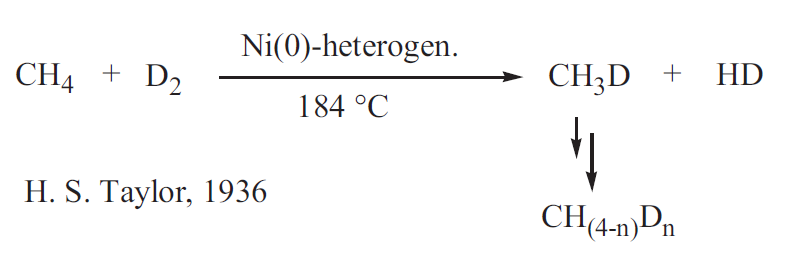 A few decades later in 1968, Halpern formulated the need for new approaches to the activation of C–H bonds with a particular focus on saturated hydrocarbons. C–H bond activation, equated with “dissociation of carbon–hydrogen bonds by metal complexes”, was identified as one of the most important challenges in catalysis
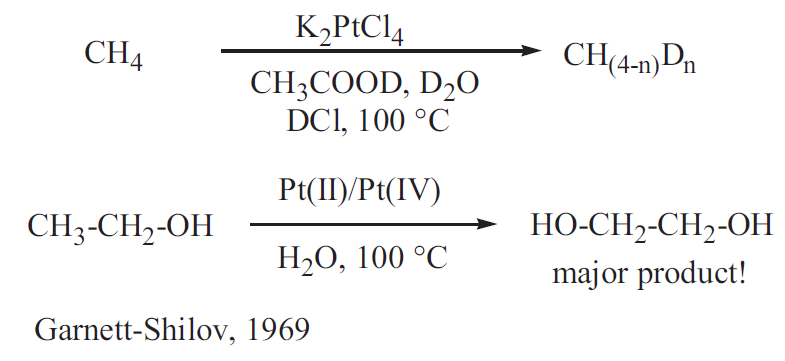 Clearly, a new reactivity mode, other than radical or ionic substitution, had been discovered and the term “activation of saturated hydrocarbons” was used.
Challenge in sp3 C-H activation
Strategies for sp3 C-H activation
1. Oxidation of sp3 C-H  bond  ajacent nitrogen and oxygen
Shun-Ichi Murahuashi, J. Am. Chem. Soc. 2003, 125, 15312-15313
Chao-Jun Li , J. Am. Chem. Soc. 2005, 127, 6968-6969
Strategies for sp3 C-H activation
2. sp3 C-H  activation triggered by oxidative addition intramolecularly
Gerald Dyker, Angew. Chem. Int. Ed. Engl. 1992, 31, 1023-1025
Strategies for sp3 C-H activation
3. sp3 C-H  activation by directing groups promoted C-H cleavage
Dalibor Sames, J. Am. Chem. Soc. 2002, 124, 11856-11857
Recent progress for sp3 C-H activation catalyzed by palladium
Triggered by oxidative addition
Cascade reaction
Pd(II)-Pd(IV)
Gerald Dyker, 
J. Org. Chem. 1993, 58, 6426-6428
Angew. Chem. Int. Ed. Engl. 1994, 33, 103-105
Olivier Baudoin,
 J. Am. Chem. Soc. 2008, 130, 15157-15166; Angew. Chem. Int. Ed. 2009, 48, 179-182
Angew. Chem. Int. Ed. 2003, 42, 5736-5740; Chem. Eur. J. 2007, 13, 792-799
Adv. Synth. Catal. 2007, 349, 2054-2060
Keith Fagnou, 
J. Am. Chem. Soc. 2007, 129, 14570-14571
Nobutaka Fujii and Hiroaki Ohno, 
Org. Lett. 2008, 10, 1759-1762
Recent progress for sp3 C-H activation catalyzed by palladium
More work in this field
Triggered by oxidative addition
Qiao-Sheng Hu,
Angew. Chem. Int. Ed. 2006, 45, 2289-2292
Tetrahedron 2008, 64, 2537-2552
Paul Knochel,
Angew. Chem. Int. Ed. 2006, 45, 3462-3465
Chem. Asian J. 2007, 2, 416-433
Stephen L. Buchwald, 
J. Am. Chem. Soc. 2005, 127, 4685-4696
Marta Catellani,
Chem. Commun. 2000, 2003-2004
Helena C. Malinakova,
Org. Lett. 2002, 4, 3679-3681
Organometallics 2003, 22, 2961-2971
Recent progress for sp3 C-H activation catalyzed by palladium
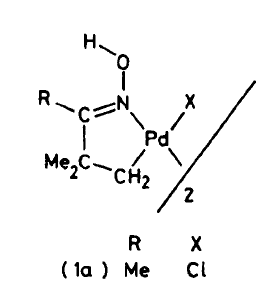 Directing group promoted C-H cleavage
β-C-H activation
O-methyl oxime
Walter S. McDonald and Bernard L. Shaw, 
J. Chem. Soc., Dalton Trans. 1980, 1992
Melanie S. Sanford, 
J. Am. Chem. Soc. 2004, 126, 14570-14571
Recent progress for sp3 C-H activation catalyzed by palladium
β-C-H activation
Directing group promoted C-H cleavage
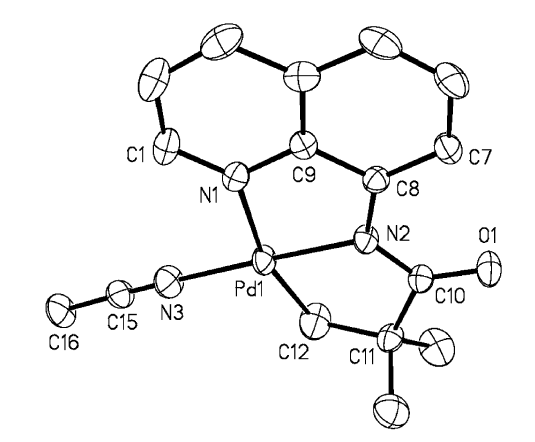 8-aminoquinoline amide
Olafs Daugulis, 
J. Am. Chem. Soc. 2005, 127, 13154-13155
J. Am. Chem. Soc. 2010, 132, 3965-3972
Org. Lett. 2005, 7, 3657-3659
E. J. Corey, 
Org. Lett. 2006,8, 3391-3394
Jin-Quan Yu, 
J. Am. Chem. Soc. 2006, 128, 12634-12635
Recent progress for sp3 C-H activation catalyzed by palladium
β-C-H activation
Directing group promoted C-H cleavage
Carboxylate amide and acid
Jin-Quan Yu, 
J. Am. Chem. Soc. 2007, 129, 3510-3511
J. Am. Chem. Soc. 2008, 130, 7190-7191
J. Am. Chem. Soc. 2009, 131, 9886-9887
J. Am. Chem. Soc. 2010, 132, 3680-3681
J. Am. Chem. Soc. 2010, 132, 17378-17381
Recent progress for sp3 C-H activation catalyzed by palladium
β-C-H activation
Directing group promoted C-H cleavage
Diaselective oxidation     
trinuclear alkyl-Pd complex
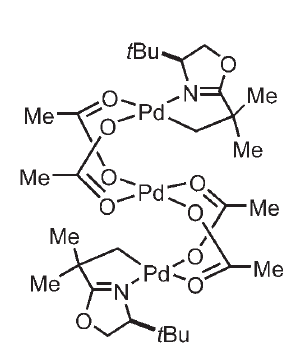 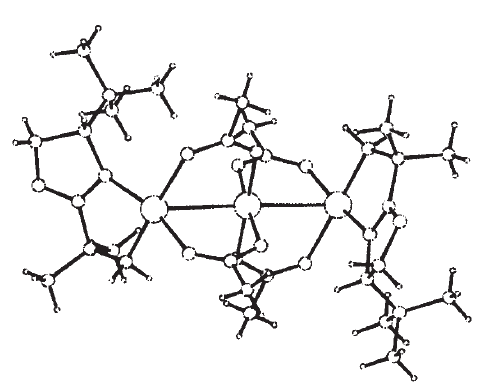 Jin-Quan Yu, 
Angew. Chem. Int. Ed. 2005, 44, 2112-2115
Angew. Chem. Int. Ed. 2005, 44, 7420-7424
Org. Lett. 2006, 8, 5685-5688
Recent progress for sp3 C-H activation catalyzed by palladium
α-C-H activation
Keith Fagnou, 
J. Am. Chem. Soc. 2008, 130, 3266-3267
André B. Charrette,
Org. Lett. 2008, 10, 1641-1643
Melanie S. Sanford, 
J. Am. Chem. Soc. 2005, 127, 7330-7331
Jin-Quan Yu, 
Org. Lett. 2006, 8, 3387-3390
γ-C-H activation
Other metals
Fe, Ni, Cu, Ru, Rh, Pt, Ir…
Olafs Daugulis, 
J. Am. Chem. Soc. 2005, 127, 13154-13155
Challenges
Find directing groups which are easy to attach to and deattach from substrates.

 Develop the methods with milder condition and broader scope.

 Site-selective C-H activation. 

Mechanism is far from clear.